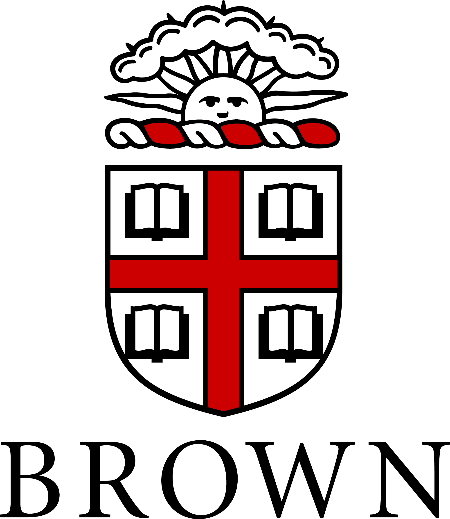 AAU STEM Project
Changing the Culture of Introductory Science
The AAU (and HHMI) grants provide funding to allow science departments and faculty to participate in grant funded opportunity to learn skill and techniques to improve teaching methods.
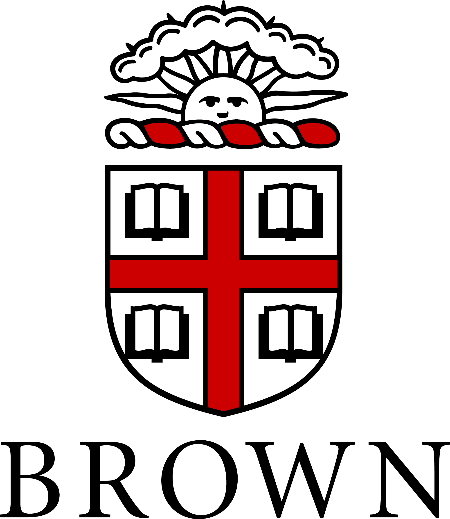 Graduate students placed in Brown science labs, along with a rich research experience, will have an opportunity to become better teachers, through mentored teaching skills.  
Professionals at Brown’s Sheridan Center for Teaching and Learning, funded by the AAU grant, provide methods and knowledge through Observation and workshops to train people who will become young faculty.
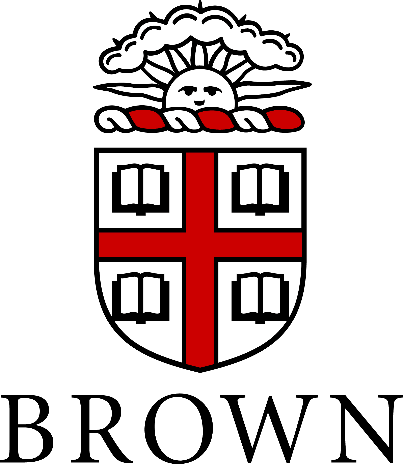